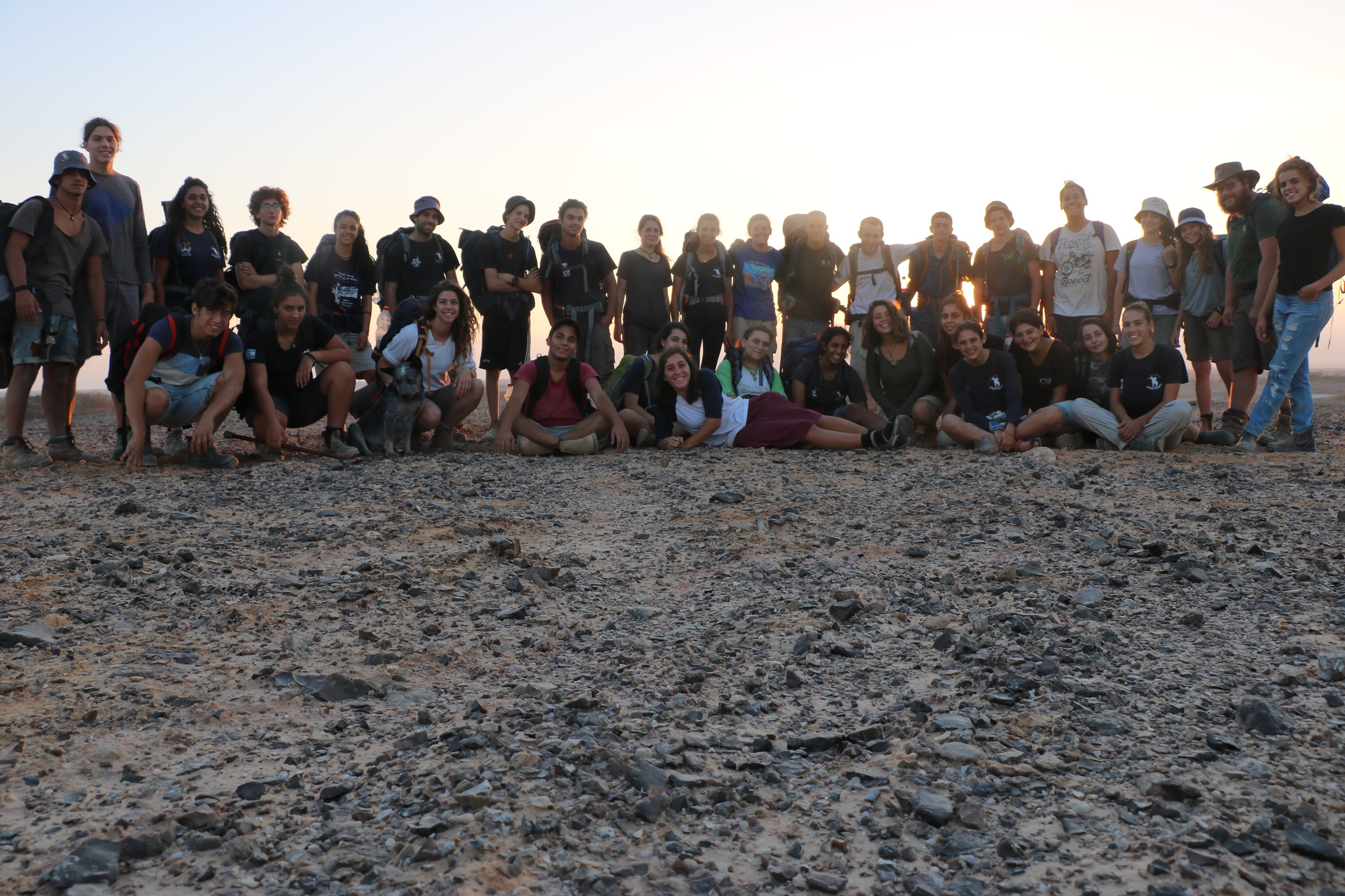 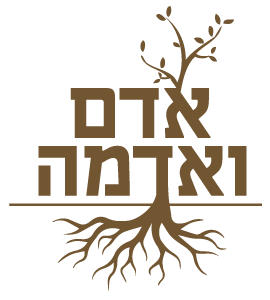 דרוש/ה שומר/ת לילה 
לתכנית 'אדם ואדמה' במושב חצבה 
בימים א'-ד' בין השעות 21:00-5:00 תנאים מעולים למתאימים.דרישות:יחסי אנוש מעוליםבוגר/ת שירות צבאי/לאומיתעודת קורס מאבטח מוס"ח (יתרון)התמדה ויציבות (התחייבות לשנה)לפרטים נוספים-טלי אוחיון 0523666250